Anjum Karimi
OCELT
anjum.karimi@gmail.com
Author: An ELT Experience
CANADIAN WORKPLACE PRAGMATICS
1
What We Will Cover Today
The Concept of Workplace Pragmatism
The Four C’s of Canadian Communication
3.   Miscommunication
Cultural Elements of Pragmatism in the Workplace
Conclusion
Helpful Resources
2
Ice-Breaker Poll
Is the term “Pragmatism” familiar to you?
Yes
No
3
What is Pragmatism?
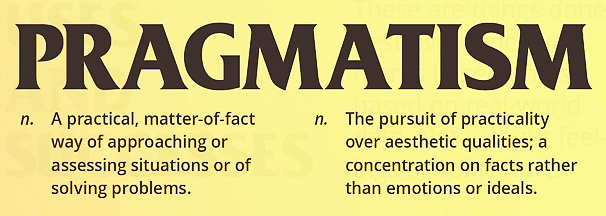 This photo, by Unknown Author, is licensed under CC-BY-SA
How can pragmatism be practically applied?
By using it as a communication tool! 
Using appropriate language in a situation
As a practical approach for effective communication
4
Why is Pragmatism Important to Newcomers to Canada?
Because it provides functional and socio-linguistic knowledge for:
Integration into Communities
Competence in Communication 
Cultural Knowledge
Interpersonal Skills and Norms
5
The Different Components of Pragmatism
6
Socio-Pragmatics
What affects the culture-focused speech or acts?
Social Status 
&
Social Distance
Age, Sex 
& 
Physical Setting
Degree 
of 
Formality
Directness 
versus 
Politeness
7
Pragma-Linguistics
What are the language-focused speech or acts?
Requests
Apologies
Invitations 
&
Refusals
Excuses 
& 
Complaints
8
[Speaker Notes: What does Revised CLB mean? Please explain and modify in the spoken narrative.]
How to Deal with a Situation Using a Pragmatic Approach?
An example where an apology is required:
Express your sincere apology
Acknowledge your responsibility
Show accountability
Offer to make amends and repair the situation
Assure that it will not re-occur
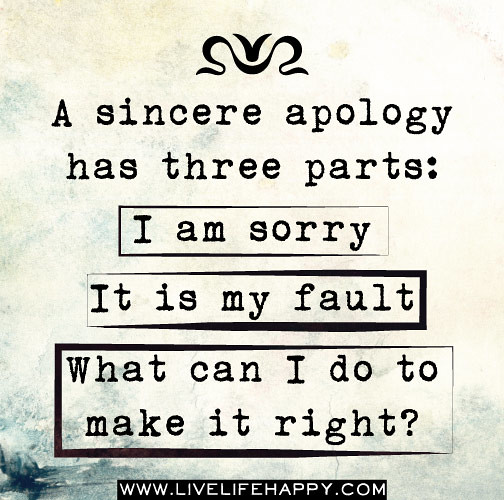 9
This Photo by Unknown Author is licensed under CC BY-SA-NC
[Speaker Notes: Oral Apology and the Steps Involved:
An Expression of Apology - “ I’m sorry”.
An Acknowledgment of Responsibility
An Explanation or Account
An Offer of Repair
A Promise of Non-Recurrence]
Please Tell Us in the Chat
Please share your understanding of “Canadian Workplace Pragmatics”
 in the chat box
10
The Four “C’s” of Canadian Communication
11
[Speaker Notes: Coherence- logical sequence with evidence
Consensus- including others in the decision making
Clarity-Look in the eye, make your point clear]
Using Diplomatic Language 1
In order to integrate fully in the Canadian workplace environment, we need to focus on and pay attention to these important elements of speech acts:
Softeners = language used for diplomatic approach. It invites the other person to disagree or to add on – e.g. I’m not sure I understand… / Do you mind explaining it further… / Do you want to give it a try?
Polite Modal Verbs = would / could / may – e.g. Would you be able to..? Could you please? May I suggest…?…
12
Using Diplomatic Language 2
We also need to adjust our level of directness and our style of disagreeing:
Replace strong words like ‘We should’ ‘We must’ with ‘We could probably…’ or ‘Shouldn’t we…?
When you disagree, don’t be too direct. You could say, ‘Is there another way we could look at it?’ OR ‘Is it possible to look at some other options?’
13
Classroom Activity
Now we are going to watch a video: Canadian communications softeners
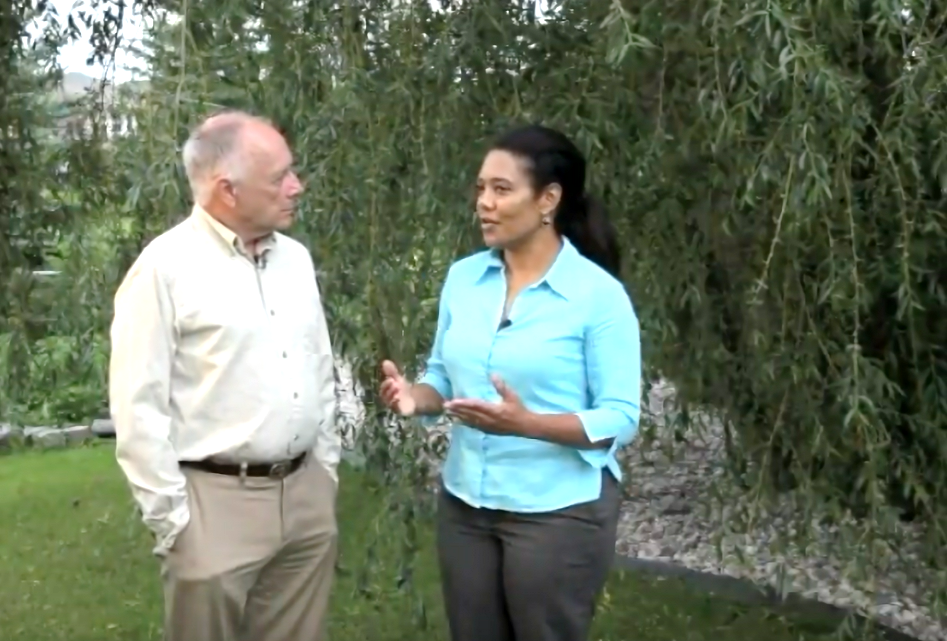 After watching various segments of the video, try to rephrase with a more polite version using Canadian Workplace Pragmatics. Please type your responses in the chat box.
https://www.youtube.com/watch?v=SqDK4o4kWus
14
[Speaker Notes: https://www.youtube.com/watch?v=SqDK4o4kWus&t=2s]
Incorporate the Activity into your Teaching!
Do the activity in the video – then ask for volunteers (students) to try and give the “softer” version of each phrase.
15
[Speaker Notes: https://www.youtube.com/watch?v=SqDK4o4kWus&t=2s]
Miscommunication 1
Let us do a few exercises in pragma-linguistics together!
Identify the communication errors (why does it not “sound right”?).
Write the appropriate language use for each of the identified errors.
Please type in the chat box.
Dear Ms. XSend me the time and date for the meeting ASAP. I need to report to my manager.XYZ
16
Miscommunication – Correction 1
I hope this message finds you well. I am writing to kindly request the time and date for our upcoming meeting. It would be greatly appreciated if you could provide this information as soon as possible as I need to inform my manager.
Thank you. I look forward to our meeting.
Best regards, [Your Name]
17
Miscommunication 2
Identify the communication errors (why does it not “sound right”?).
Write the appropriate language use for each of the identified errors.
Please type in the chat box.
Hello Ms. X

I will send my assignment after the due date. Please check it and return it to me.

XYZ
18
Miscommunication – Correction 2
I hope this message finds you well. I am writing to inform you that due to unforeseen circumstances, I will not be able to submit my assignment on the due date. Could you kindly accept it after two days of the due date? 
I apologize for any inconvenience this may cause and assure you that this will not happen in the future.
Best, [Your Name]                                        OR
I am extremely sorry that I would not be able to submit the assignment on the due date due to some urgent issues at hand. Could you please accept it two days after the due date? I assure you that this would not happen in the future.
Thanking in advance.
XYZ
19
Miscommunication 3
Identify the communication errors (why does it not “sound right”?).
Write the appropriate language use for each of the identified errors.
Please type in the chat box.
Dear Ms. X

I will not be able to come tomorrow. I am busy. I can come on Wednesday at 2pm. Please confirm.

Regards,

XYZ
20
Miscommunication – Correction 3
I hope this message finds you well. I am sorry to let you know that, unfortunately, I won’t be able to attend our meeting tomorrow. I apologize for any inconvenience this may cause.
However, I would be available on Wednesday at 2 pm. Please let me know if this new time works for you. I would appreciate it if you could confirm this with me at your earliest convenience.
Thank you very much for your understanding and I look forward to meeting with you soon.
Best regards, [Your Name]
21
Understanding Cultural Elements of Pragmatism in the Workplace
Cultural Elements of Pragmatism in the Workplace
Canadians are conflict averse!
23
[Speaker Notes: Understand the Cultural Elements in Pragmatism
Review the glossary and reflect on how it can help the students get better in their communication skills for success.]
Cultural Elements
Canadian Workplace Culture Expectations:
Spoken language
Listening skills
Socializing skills
Familiarity of workplace etiquette for a harmoniouswork environment
Understanding a range of cross-cultural differencesin the workplace
24
Pragmatics Glossary – Examples
There are a variety of tools available in the CLB Support Kit.
25
What We Covered Today
The Concept of Workplace Pragmatism
The Four C’s of Canadian Communication
Miscommunication
Cultural Elements of Pragmatism in the Workplace
26
Feedback, please! Q1 of 3
Please rate the value of the information, tools and ideas that you received from the presentation today:

Five-star value  
Four-star value 
Three stars
Two stars 
One star
   
  
 


27
Feedback: Q2 of 3
Which part of the webinar was the most useful to you? 
The Concept of Workplace Pragmatism
The Four C’s of Canadian Communication
Miscommunication
Cultural Elements of Pragmatism in the Workplace
28
Feedback: Q3 of 3
Please write in the chat box, the three most useful and practical things you learned that you can use in the future…

Thing 1
Thing 2
Thing 3
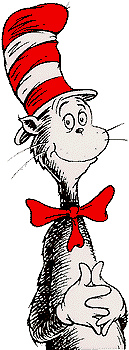 29
Questions?
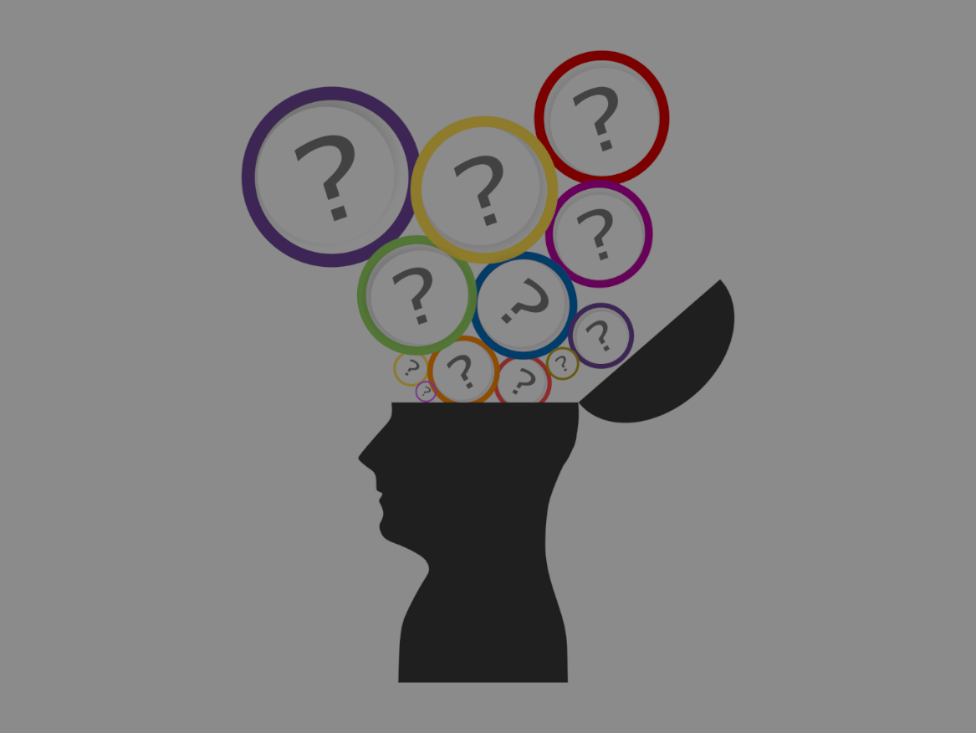 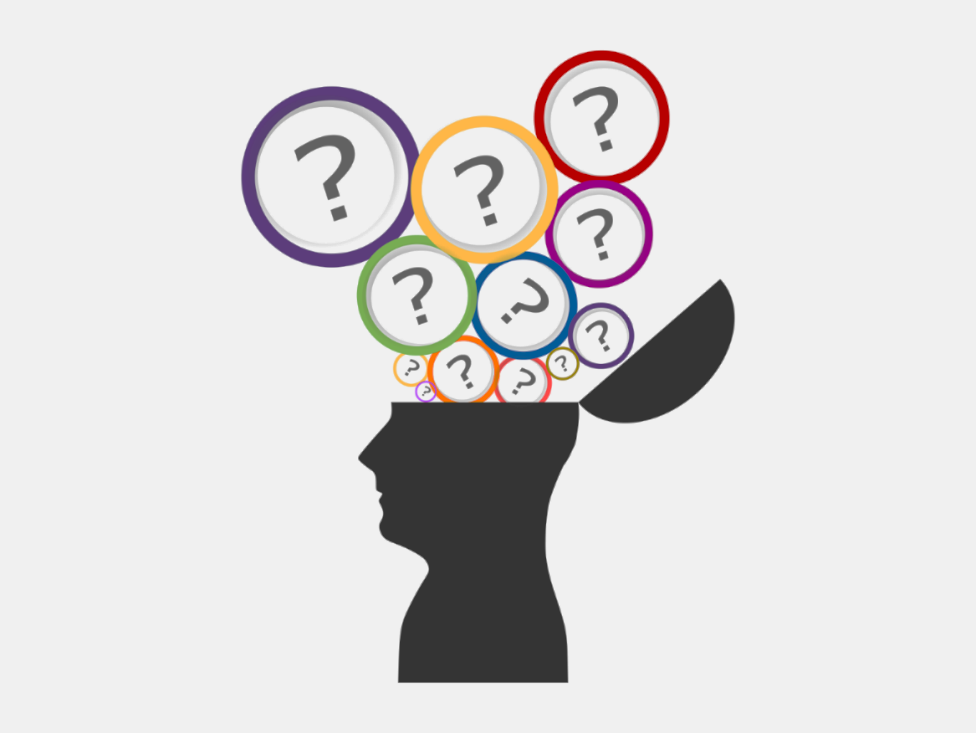 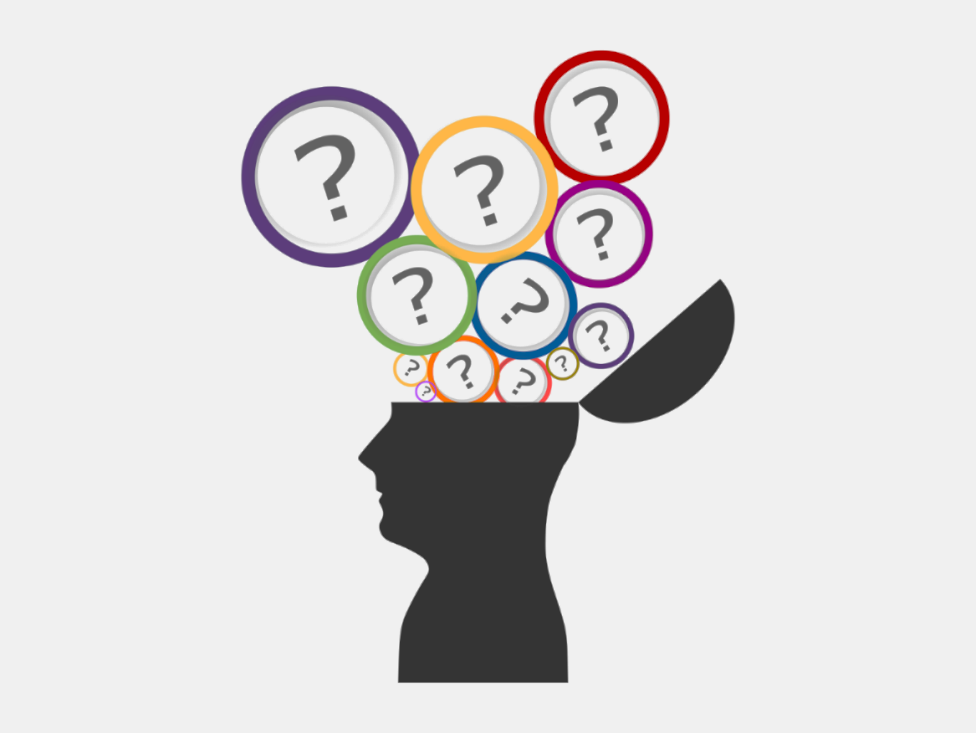 30
Thank You and Contact Details
Anjum Karimi
anjum.karimi@gmail.com 
www.linkedin.com/in/anjumkarimi
Mindfulness Coach
https://www.youtube.com/channel/UCNsLcpscAzjjFcpvXORephg
31
Resources
Indeed: What Are Pragmatic Skills in Children? (With 7 Examples) (2023), Jennifer Herrity
Centre for Canadian Language Benchmarks: CLB Support Kit (2012), Anne Hajer et al
The Immigrant Education Society: Diplomatic Communication at Work: A CLB 7/8 Module with Online & Paper Assessment Tasks (n.d.), Trina St. Jean et al
SHIFT Management: Canadian Communication: How to Use Speech Softeners (2015), Marie Gervais
32